Dì bā kè第 八 课
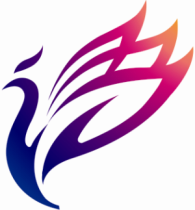 《HSK标准教程》第1册
Wǒ xiǎng hē chá
我 想  喝 茶
热身warm-up
给下面的词语选择对的图片
Match the pictures with the words/phrases.
qián
①钱_______
F
D
A
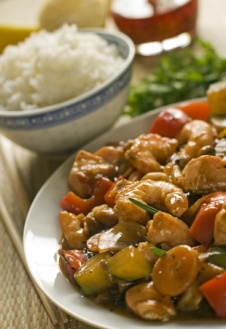 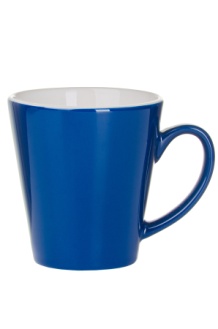 mǐfàn
②米饭_______
C
bēizi
③杯子______
E
B
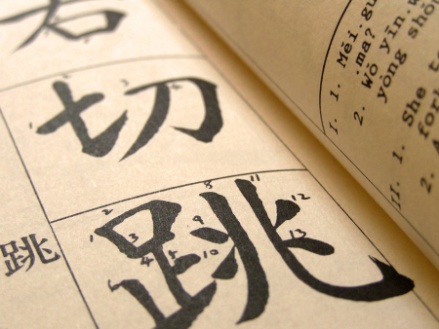 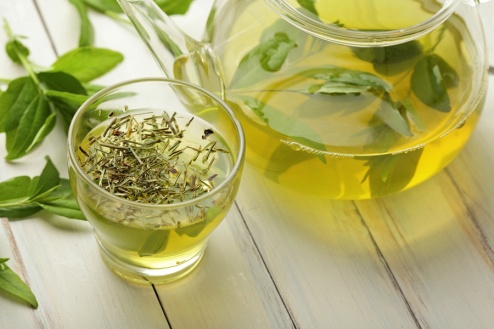 A
chá 
④茶_______
B
Zhōnɡɡuó cài
⑤  中国   菜______
F
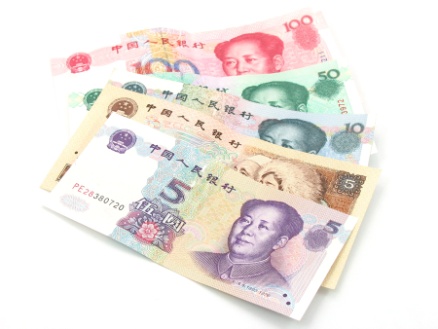 C
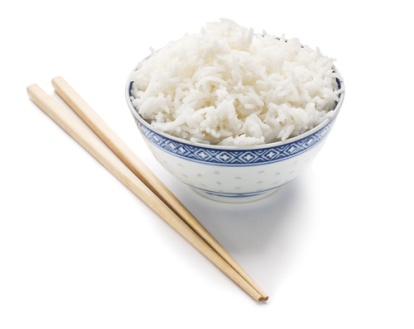 D
Hànzì
⑥汉字_______
E
课文Text 1
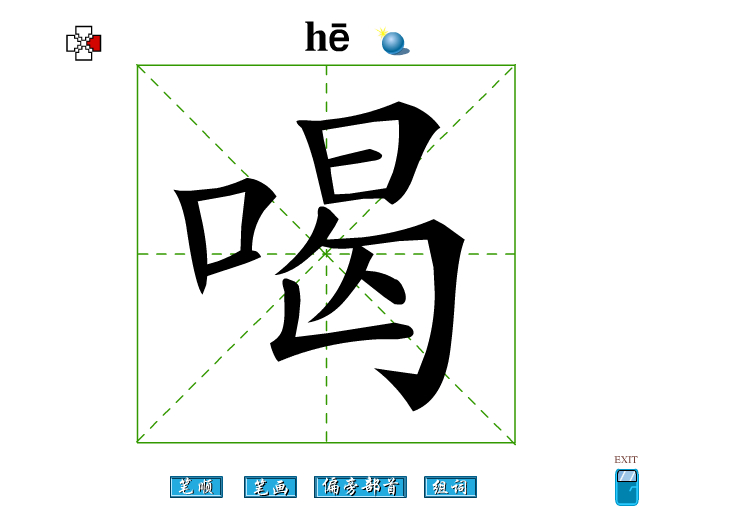 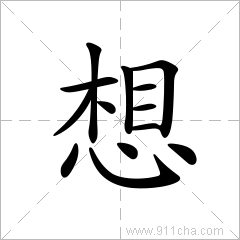 在饭馆儿 In the restaurant
Nǐ xiǎnɡ hē shénme  
A：你   想   喝  什么？1
    Wǒ xiǎnɡ hē chá 
B：我    想    喝 茶。
    Nǐ xiǎnɡ chī shénme
A：你   想   吃  什么？1
    Wǒ xiǎnɡ chī mǐfàn 
B：我    想    吃 米饭。
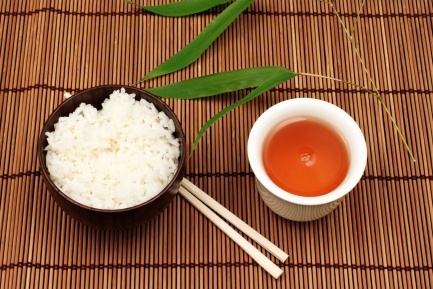 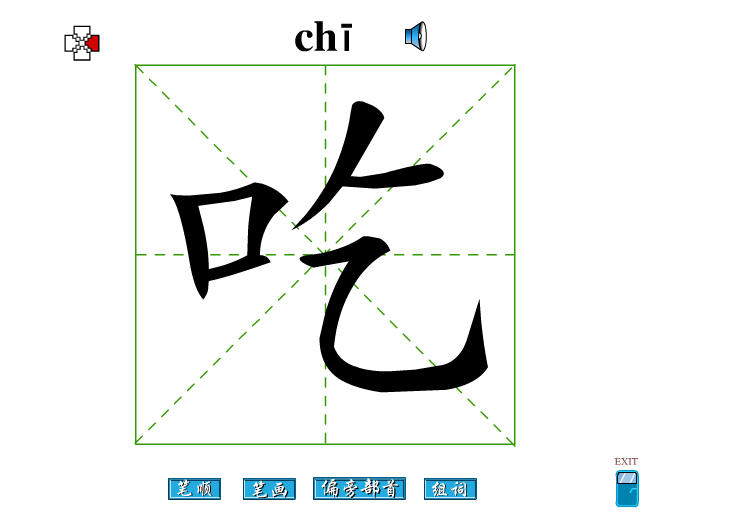 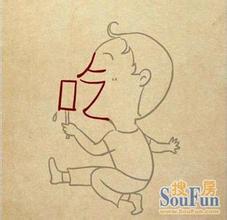 课文Text 2
在客厅 In the living room
Xiàwǔ nǐ xiǎnɡ qù zuò shénme
A：下午你  想   去  做  什么？
      Xiàwǔ wǒ xiǎnɡ qù shānɡdiàn.
B：下午 我   想   去    商  店。
       Nǐ xiǎnɡ mǎi shénme
A：你  想    买   什么？1
   Wǒ xiǎnɡ mǎi yí ɡe bēizi 
B：我   想   买 一个 杯子。
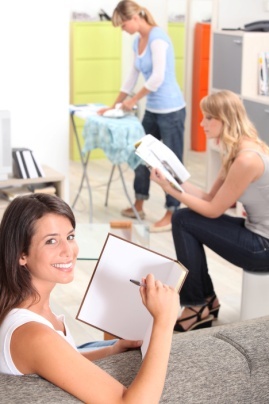 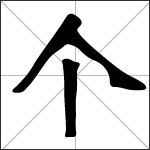 课文Text 3
在商店 In a store
Nǐhǎo   zhèɡe bēizi duōshao qián
A：你好！这个 杯子  多少    钱？1
    èrshíbā kuài
B：  28       块。
       Nàɡe bēizi duōshao qián
A：那个 杯子 多少     钱？
      Nàɡe bēizi shíbā kuài qián
B：那个杯子  18    块    钱。
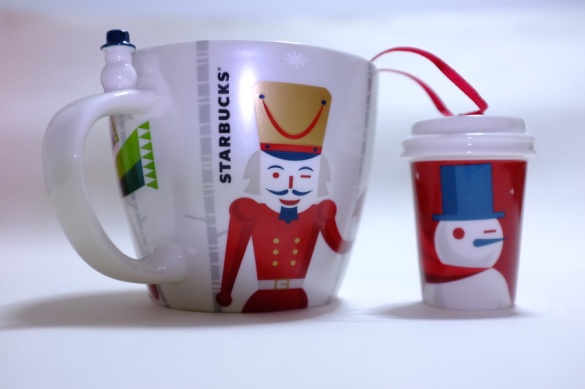 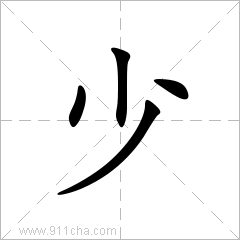 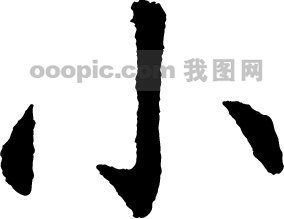 练习Exercises
用本课新学的语言点和词语描述图片
Describe the pictures using the newly-learned language points and words.
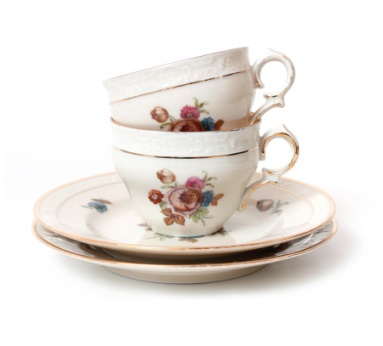 Mínɡtiān               wǒ xiǎnɡ qù  
明   天________我  想   去________ 
mǎi 
买________ 。
练习Exercises
用本课新学的语言点和词语描述图片
Describe the pictures using the newly-learned language points and words.
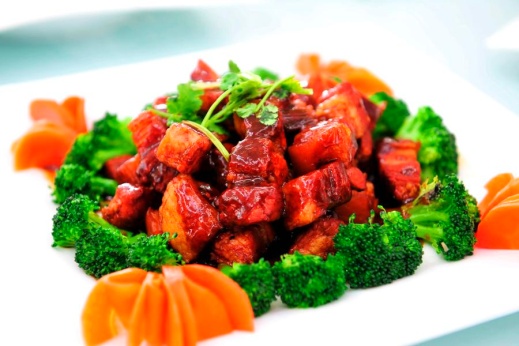 Jīntiān wǒ xiǎnɡ chī
今天   我  想   吃________。
练习Exercises
用本课新学的语言点和词语描述图片
Describe the pictures using the newly-learned language points and words.
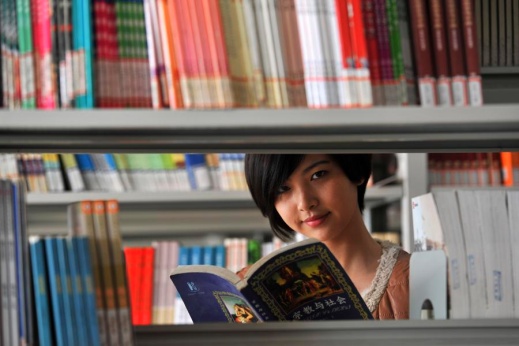 Xiàwǔ wǒ xiǎnɡ qù
下午 我   想   去________
kàn
看________。
练习Exercises
用本课新学的语言点和词语描述图片
Describe the pictures using the newly-learned language points and words.
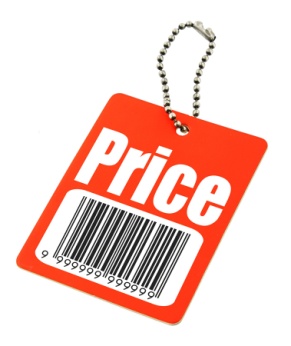 Nǐhǎo  qǐnɡwèn zhèɡe bēizi
你好，请问    这个 杯子________？
课 堂 活 动——排排队
把词语卡片排列在可以搭配的动词后边。
判读是否正确。
用“我想……”说一个句子。
Hànyǔ shū
汉语书
Hànzì
汉字
Hànyǔ
汉语
péngyǒu  jiā
朋友家
chá茶
lǎoshī
老师
吃chī  喝hē
买mǎi  去qù
说shuō  看kàn  写xiě
mǐfàn
米饭
Zhōngguó péngyǒu
中国朋友
bēizi
杯子
我想……
tóngxué
同学
shāngdiàn
商店
xuéxiào
学校
Zhōngguó cài
中国菜
运用Application
1.双人活动 Pair Work
Jīntiān xiàwǔ nǐ xiǎnɡ zuò shénme
例如：（1）A: 今天  下午 你  想   做  什么？                         
                      B:  ……                         
                            Mínɡtiān nǐ xiǎnɡ zuò shénme
                      A: 明  天  你   想   做   什么？                                  
                      B:  ……
运用Application
1.双人活动 Pair Work
Nǐmen bān yǒu duōshao ɡe xuéshenɡ
例如：（2）A: 你们   班  有   多  少  个   学生？                         
                      B:  ……                         
                             Nǐmen xuéxiào yǒu duōshao ɡe lǎoshī
                      A: 你们    学校   有   多少    个 老师？                                  
                      B:  ……
语言点Language Points
1.能愿动词“想” The Modal Verb“想”P58
主语+（不）想+动词。
（1）我  想     学    汉语。
想做中国菜
想吃米饭
想吃菜
想喝茶
想看书
想买杯子
Wǒ xiǎng xué    hànyǔ. 否定
（2）明天     我  想    去    学校   看  书。
            Míngtiān wǒ  xiǎng qù  xuéxiào kànshū.否定
生词New Words
喝
喝茶5 喝水1
A:你喝什么？B:我喝茶。
吃
下午
商店
买
喝
喝
喝
shuǐ water
hē
hē
hē
chá tea
Drink
kě lè  cola
kā fēi coffee
生词New Words
喝
喝茶
A:你喝什么？B:我喝茶。
吃
吃饭chī fàn1  做饭zuò fàn1
吃米饭7 吃菜1
下午
商店
买
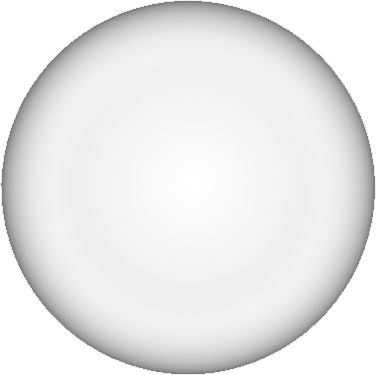 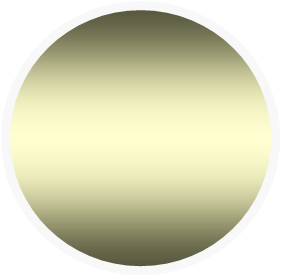 chī
shuí ɡuǒ  fruits
píng guǒ   apples
吃
cài  dishes
mǐ fàn  rice
生词New Words
喝
喝茶
A:你喝什么？B:我喝茶。
吃
吃饭
吃米饭
A:你吃什么？B:我吃米饭。
下午
今天下午
昨天下午
明天下午
商店
买
生词New Words
喝
喝茶
A:你喝什么？B:我喝茶。
吃
吃饭
吃米饭
A:你吃什么？B:我吃米饭。
下午
今天下午
昨天下午
明天下午
上午     中午     早上     晚上
商店3
去商店
A:你去哪儿？B:我去商店。
买
生词New Words
喝
喝茶
A:你喝什么？B:我喝茶。
吃
吃饭
吃米饭
A:你吃什么？B:我吃米饭。
下午
今天下午
昨天下午
明天下午
上午     中午     早上     晚上
商店
去商店
A:你去哪儿？B:我去商店。
买
买杯子
A:你买什么？B:我买杯子。
生词New Words
这+量词+名词
这
这个杯子
这个老师
这个人
这个学生
那
生词New Words
这
这个杯子
这个老师
这个人
这个学生
那
那个杯子
那个老师
那个人
那个学生
多  少3
Yī kǒu rén =duōshǎo rén          jǐ =duōshǎo
几 口     人= 多  少     人          几=多    少 
jǐ suì     duōshǎo  suì 
几岁=    多  少     岁
多少人
多少月/星期
多少学生
多少老师
多少同学
语言点Language Points
2.疑问代词“多少”The Interrogative Pronoun“多少”
（1）你们学校有多少（个）学生？
（2）你有多少（个）汉语老师？
（3）这个杯子多少钱？
语言点Language Points
4.钱3数的表达 Expression of the Amount of Money P59
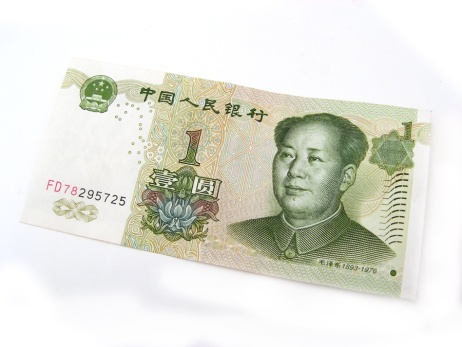 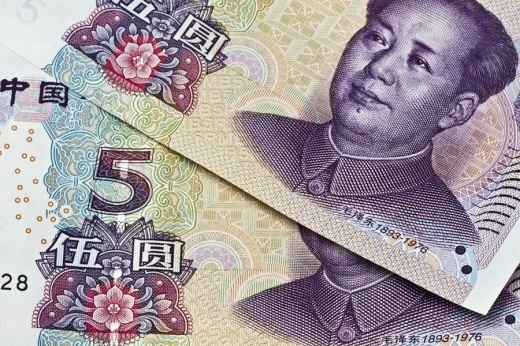 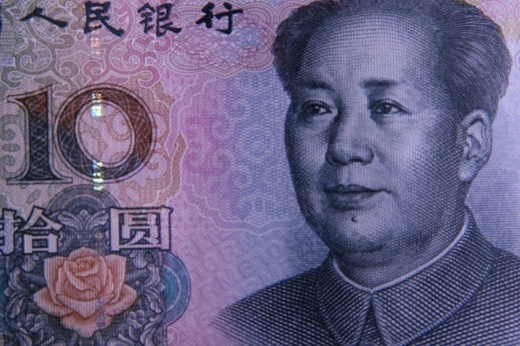 十元（块）
ten yuan/kuai
一元（块）
one yuan/kuai
五元（块）
five yuan/kuai
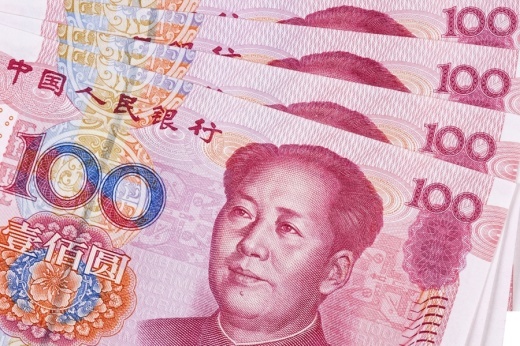 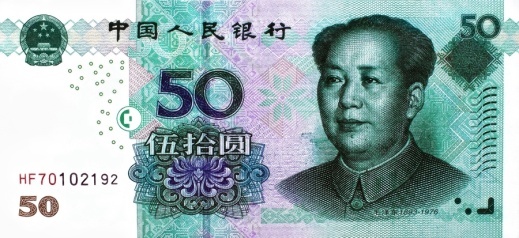 五十元（块）
fifty yuan/kuai
一百元（块）
one hundred yuan/kuai
Speak Out The Following Amount
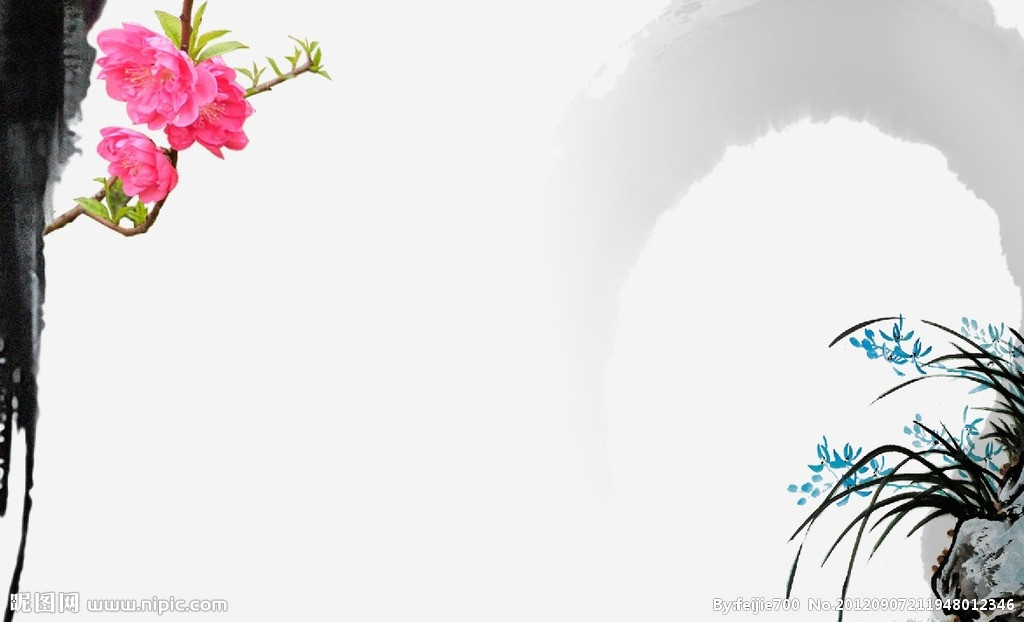 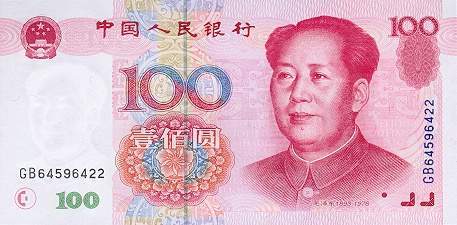 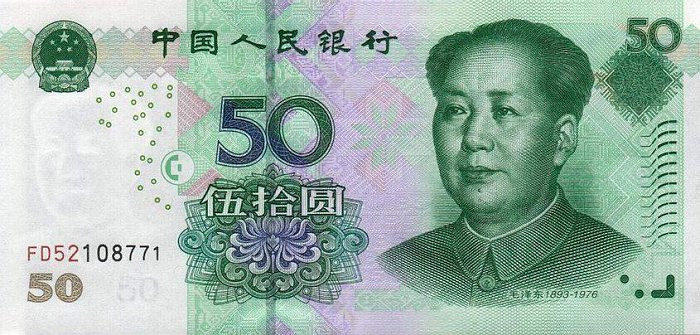 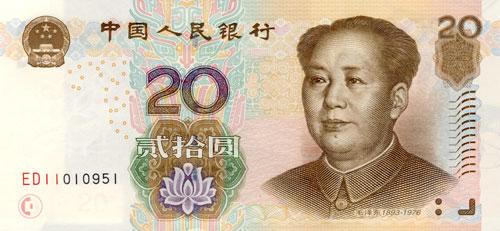 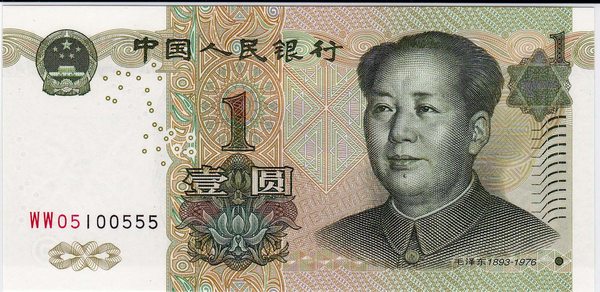 y ī   bǎi     qī      shí    yī     yuán
  一百七十一元
Speak Out The Following Amount
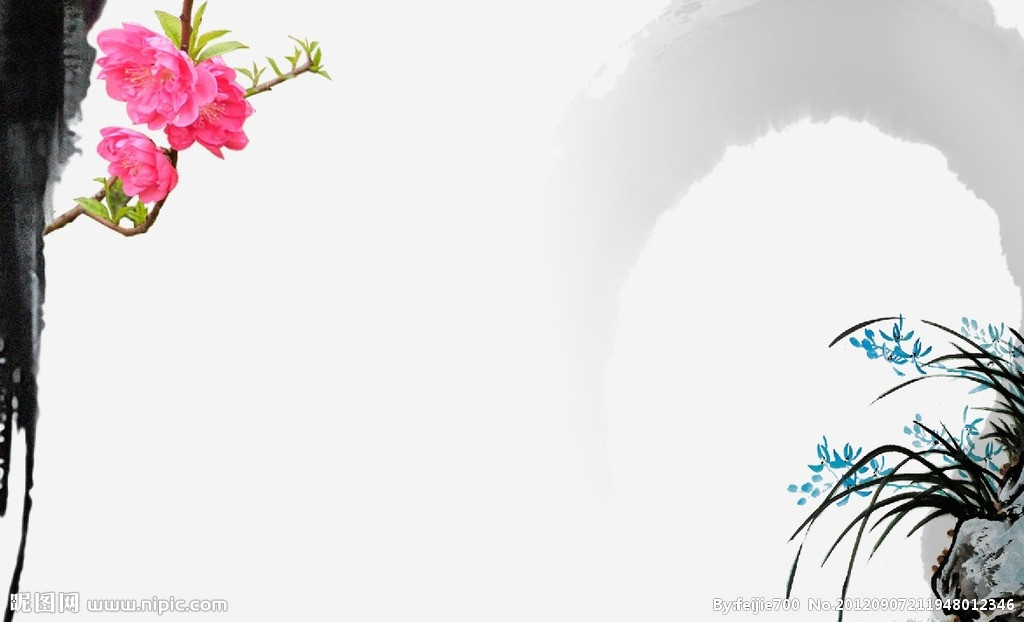 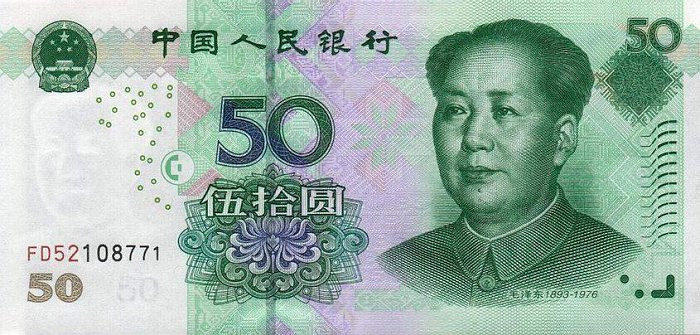 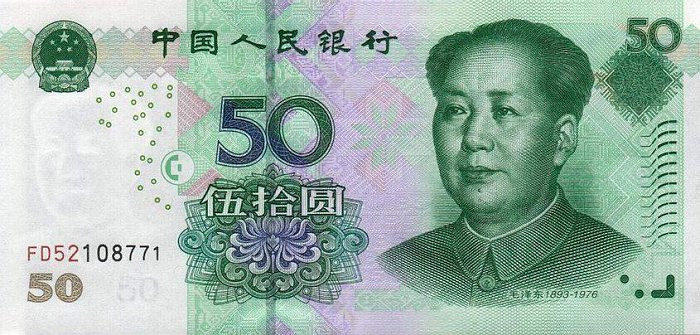 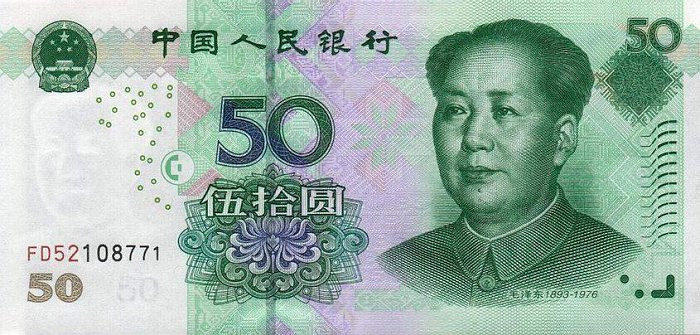 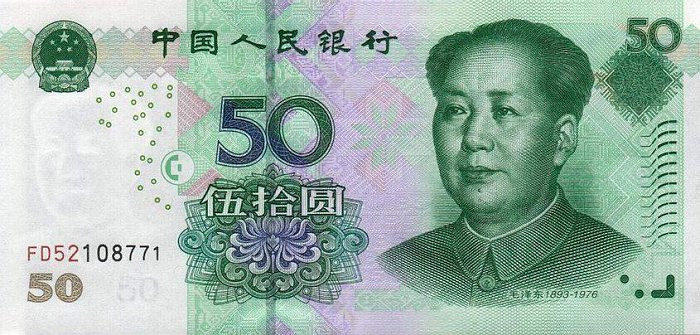 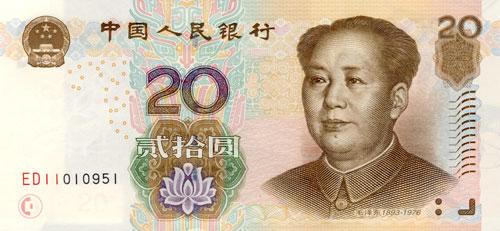 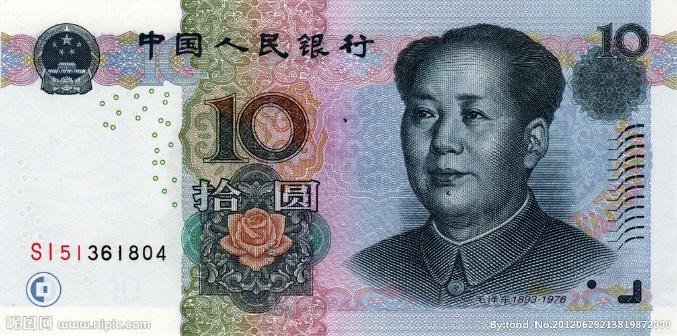 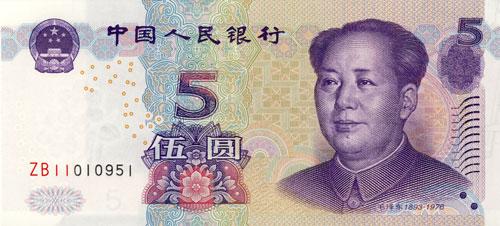 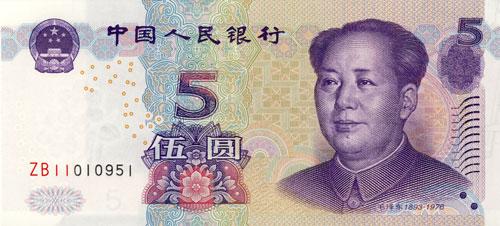 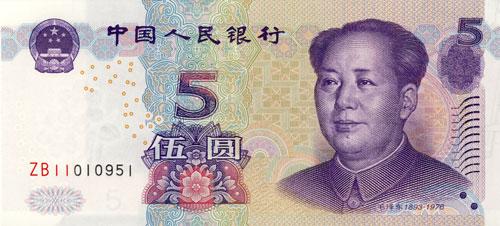 y ī   bǎi     jiǔ      shí    wǔ   yuán
  一百九十五元
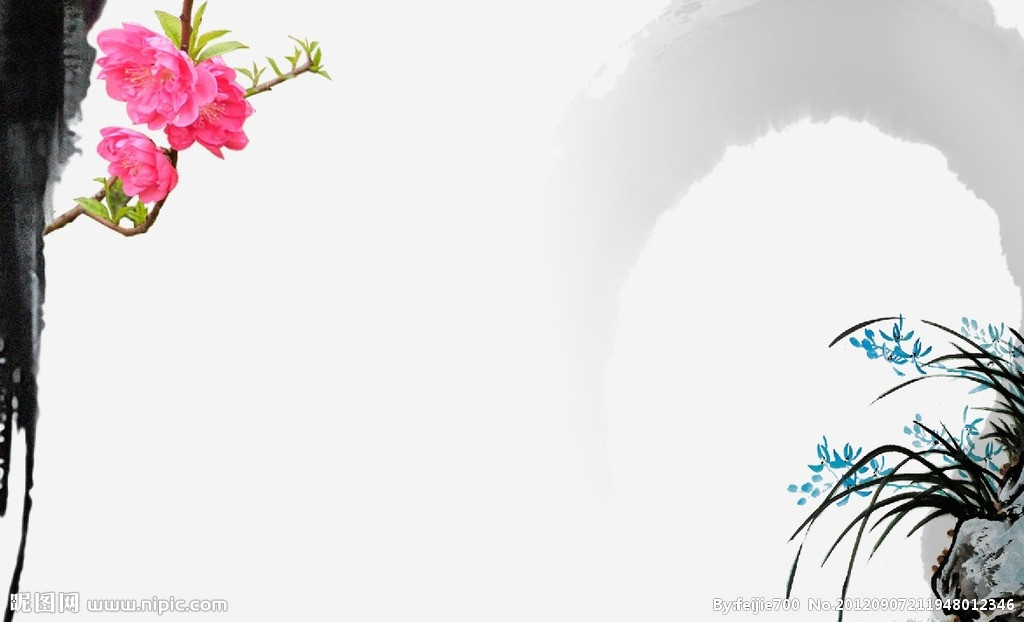 Guess the Price
a McDonald's meal
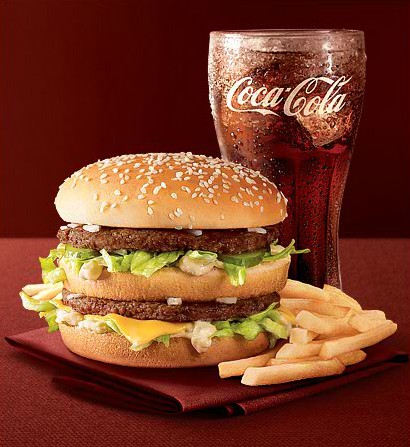 Duō shǎo qián?
多    少   钱?           
How much money?
￥ 19.00
Guess the Price
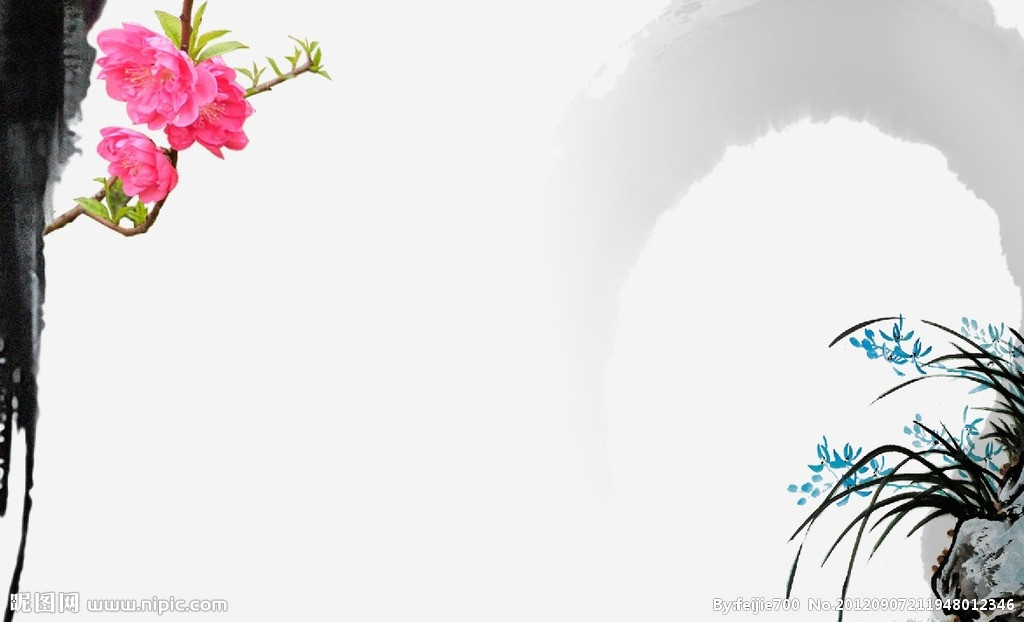 a  male  cotton shirt
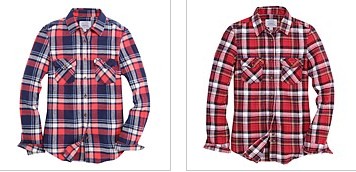 Duō shǎo qián?
多    少   钱?           
How much money?
￥ 99.00
Guess the Price
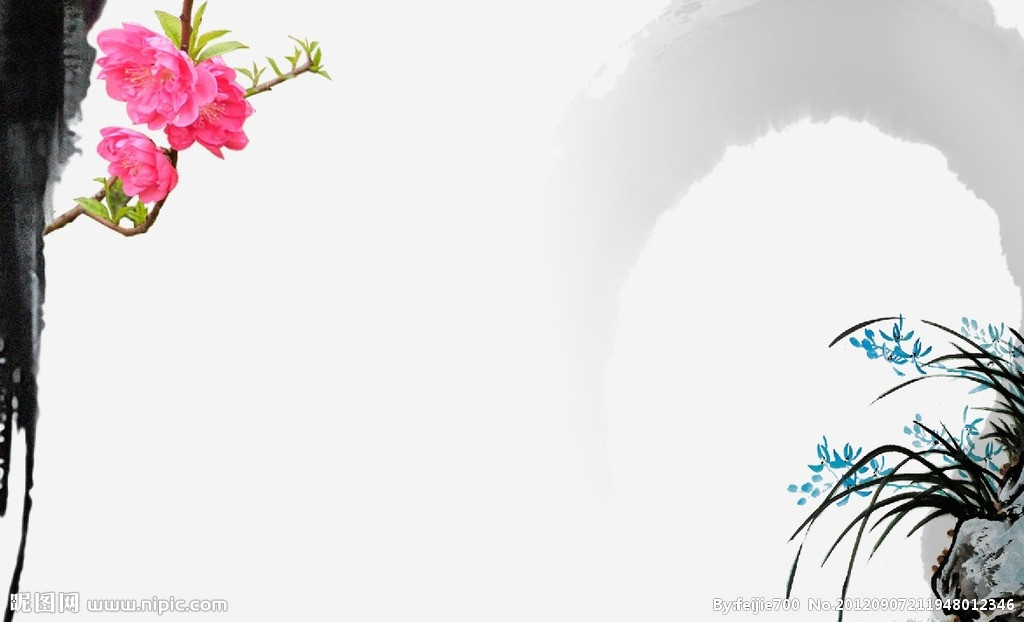 a movie ticket
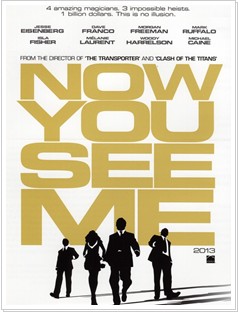 Duō shǎo qián?
多    少   钱?           
How much money?
￥ 30.00
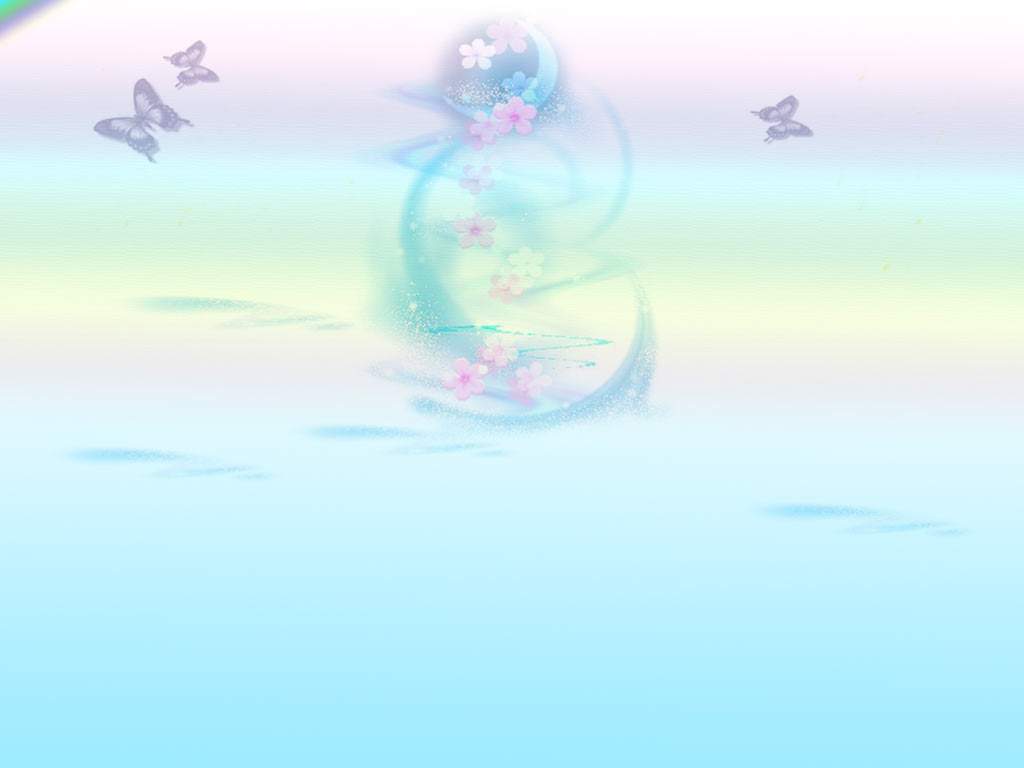 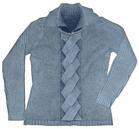 Duō shǎo qián?
多    少   钱?           
How much money?
￥200.00
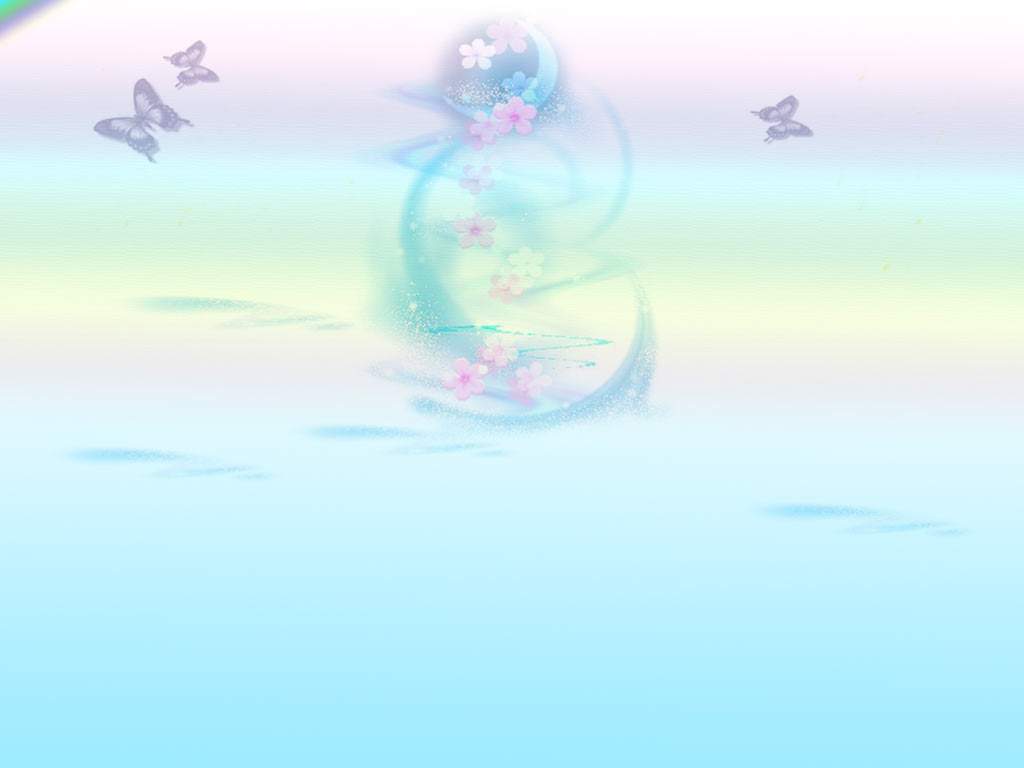 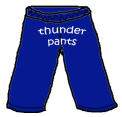 Duō shǎo qián?
多    少   钱?           
How much money?
￥ 100.00
Duō shǎo qián?
多    少   钱?           
How much money?
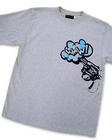 hat
￥ 30.00
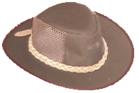 T-shirt
￥ 50.00
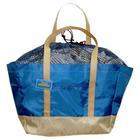 skirt
￥ 100.00
bag 
￥ 80.00
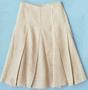 Duō shǎo qián?
多    少   钱?           
How much money?
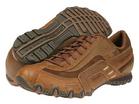 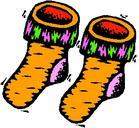 shoes 
￥ 300.00
socks
￥ 18.00
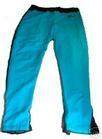 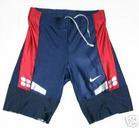 shorts
￥ 60.00
pants
￥ 90.00
Asking Price in Pairs
A： zhègè duō shǎo qián?
           这个   多   少   钱?  How much is this?
  B：…yuán。
        …元。
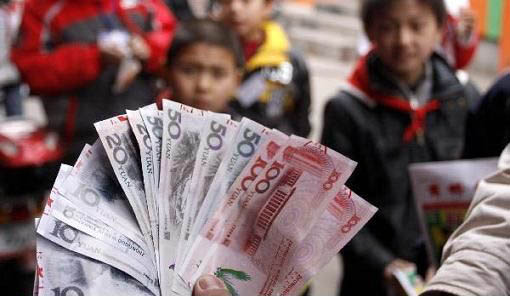 https://www.youtube.com/watch?v=NaV8FmHQm0w
yí gè shuǐguǒ 
一 个　水　果
shuíɡuǒ 水果
pínɡɡuǒ 苹果
yí gè pínguǒ 一 个 苹　果
zhè gè pínguǒ 这   个 苹　果
nà gè pínguǒ 那 个 苹　果
语言点Language Points
3.量词“个”“口” The Measure Words“个”and“口”P58
（1）三个学生
（1）李老师家有六口人。
（2）五个学生
（2）你家有几口人？
（3）一个杯子
（3）我家有三口人。
课文Text 3
在咖啡馆儿 In a coffee house
Mínɡtiān xīnɡqī liù     nǐ qù xuéxiào mɑ
A：明天     星期  六，你去 学校   吗？
   Wǒ qù xuéxiào
B：我 去  学校。
    Nǐ qù xuéxiào zuò shénme
A：你去  学校    做   什么？1 去中国做什么？
      Wǒ qù xuéxiào kàn shū.
B：我 去  学校    看   书。
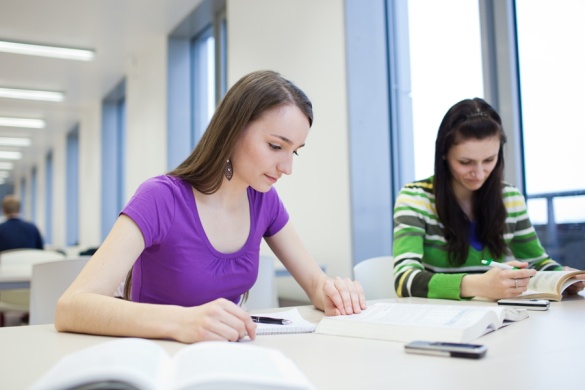 提醒连动词
汉字Characters
3. 汉字偏旁“  ”和“  ”Chinese Radicals“ ”and“ ”